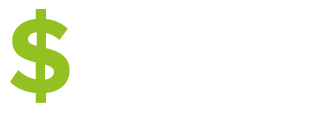 Investing After the Pandemic

Make Long Term Decisions in 2023 
That Will Get You to Financial Independence Years Sooner
Investing After the Pandemic in 2023
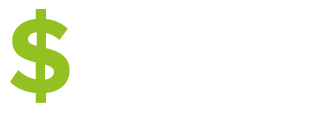 Investing Opportunities After the Pandemic


        You have a multi decade horizon,
               and stock market volatility helps grow wealth faster

        If stocks fall, you can save money on taxes for years. If they rise, you make money.


        Older workers retiring will make room others willing to take career risks
Investing After the Pandemic in 2023
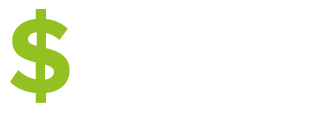 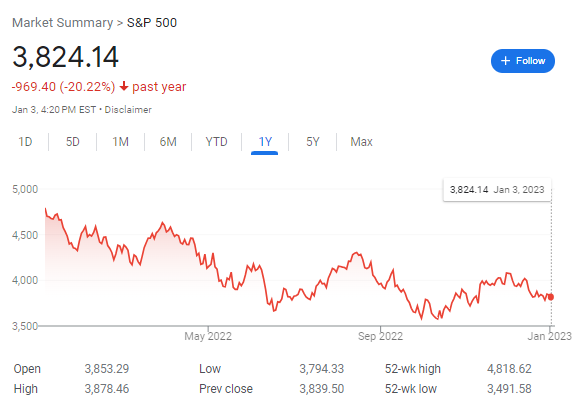 S&P 500 Index
PAST 1 YEAR
Source: Google.com
Investing After the Pandemic in 2023
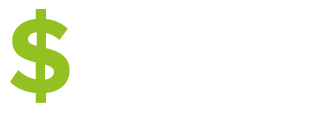 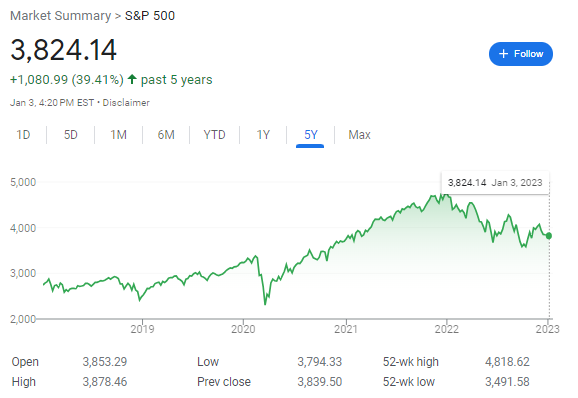 S&P 500 Index
PAST 5 Years
Source: Google.com
Investing After the Pandemic in 2023
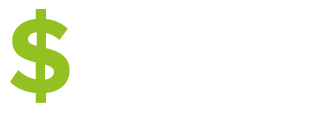 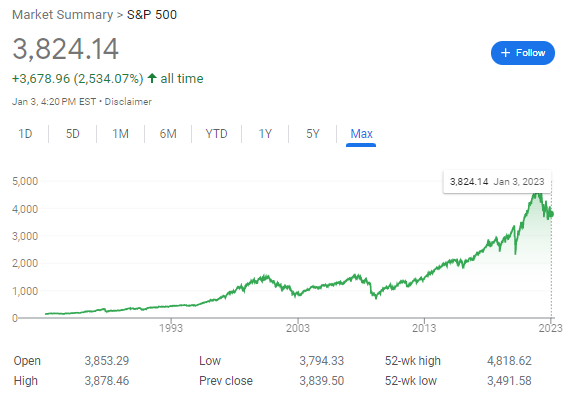 S&P 500 Index
PAST 40 Years

25x price returns
Source: Google.com
Investing After the Pandemic in 2023
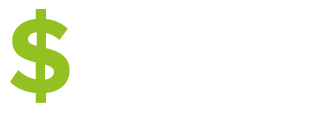 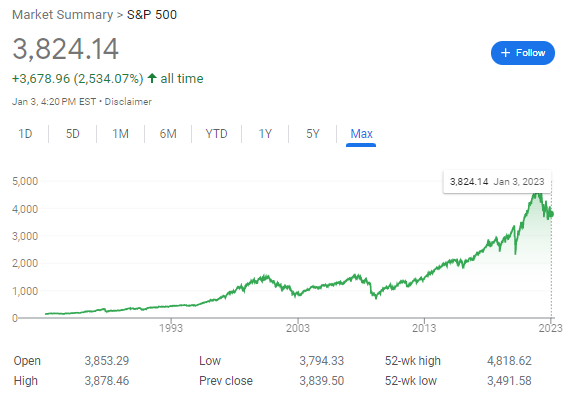 S&P 500 Index
PAST 40 Years

25x price returns

64x total returns
including 
dividends
Source: Google.com
Investing After the Pandemic in 2023
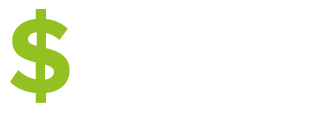 S&P 500 Index PAST 40 Years WITH DIVIDENDS
	         64x returns !!!
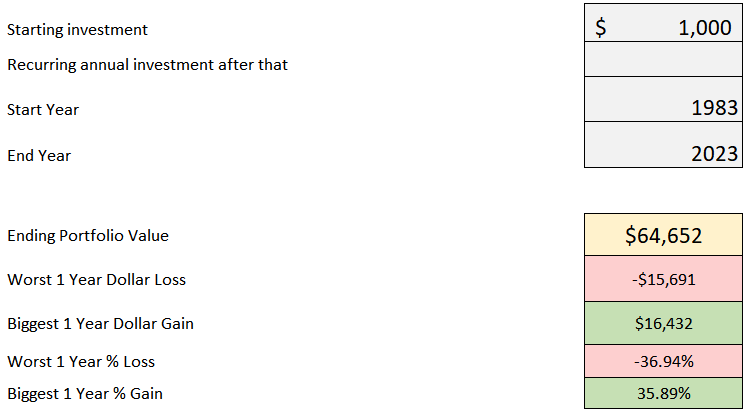 Source: Studentloanplanner.com calculations
Investing After the Pandemic in 2023
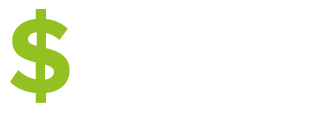 If you had invested $1,000 a month in the S&P 500 over the past 40 years, today it would be worth 
over $6.1 million dollars
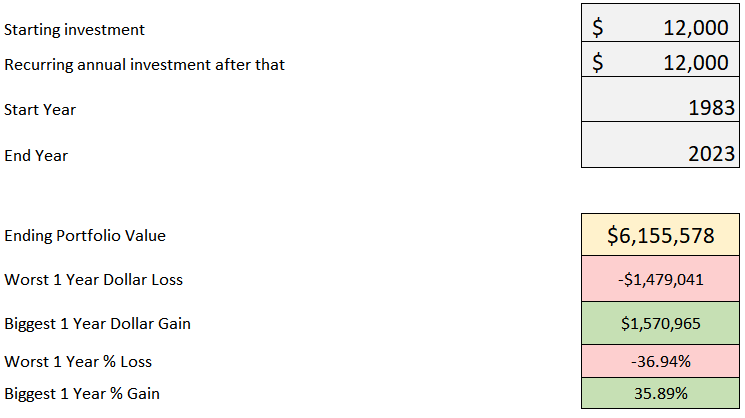 Source: Studentloanplanner.com calculations
Investing After the Pandemic in 2023
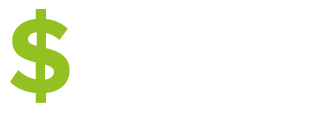 What is a Harmonic Mean?

Q: If you buy $20 of gas at $1 a gallon, and $20 of gas at $2 a gallon, 
       what’s the average price per gallon?

A: $1.33 (not $1.50)

$20/$1 = 20 gallons  
$20/$2 = 10 gallons

$40/30 gallons = $1.33
Investing After the Pandemic in 2023
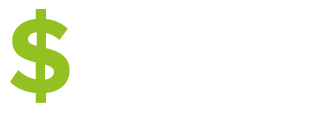 How Regular Investing Helps You Win

Q: If you buy $1,000 of stock at $50 and $1,000 of stock at $40, 
       what’s the average price per share?

A: $44.44 (not $45)

$1,000/$50 per share = 20 shares
$1,000/$40 per share = 25 shares

$2,000/45 shares = $44.44, not $45
Investing After the Pandemic in 2023
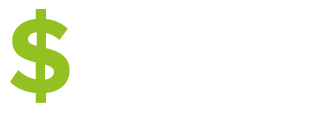 How Regular Investing Helps You Win

Q: If you buy $1,000 of stock at $80 and $1,000 of stock at $10, 
       what’s the average price per share?

A: $17.78 (not $45)

$1,000/$80 per share = 12.5 shares
$1,000/$10 per share = 100 shares

$2,000/112.5 shares = $17.78, not $45
Investing After the Pandemic in 2023
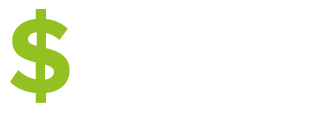 How Regular Investing Helps You Win

$865 a paycheck maxes a 401k (which has a cap)

Then put as much as you can into a 
     Non-retirement account (that has no cap) 

If stocks go down, save money on taxes through tax loss harvesting

If stocks go up, you make money (long term they almost surely will)

IT’S A WIN-WIN. The only way you LOSE is by NOT INVESTING
Investing After the Pandemic in 2023
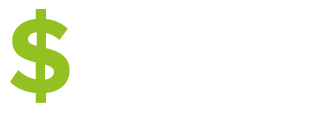 Where to invest?

You like learning and want to manage it: Vanguard, Schwab, Fidelity

	- Vanguard has a digital advisor that’ll do it for you

You want a cheap price for someone to do it for you: Betterment.com

You want high service and a human: Fiduciary CFP® planner
Investing After the Pandemic in 2023
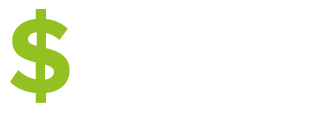 What’s the yearly cost?

Do it yourself (Vanguard.com) = $0.70 (70 cents) per $1,000 of what you have invested

Cheaply have someone do it (Betterment.com) = $3 per $1,000 of what you have invested

High service human (Fiduciary CFP® planner) = $10 per $1,000 of what you have invested, 
         or $200 to $1,000 per month


All these options are dirt cheap compared to not investing!
Investing After the Pandemic in 2023
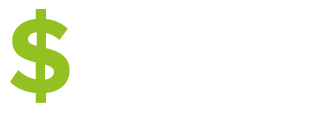 Investing Opportunities After the Pandemic Recession


       You have a multi decade horizon, and stock market volatility helps grow wealth faster


       If stocks fall, you can save money on taxes for years. 
              If they rise, you make money.


3.           Older workers retiring will make room others willing to take career risks
Investing After the Pandemic in 2023
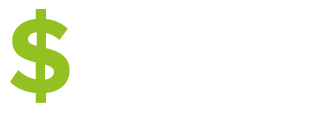 Tax Loss Harvesting Example at Vanguard.com
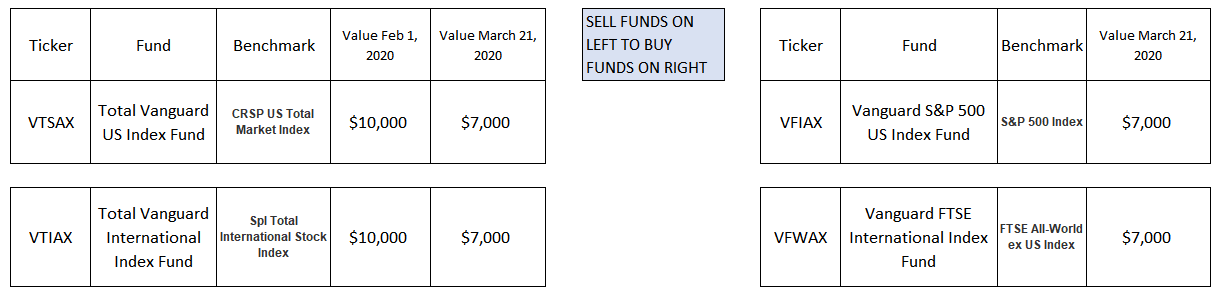 Value After Crash
Value Before Crash
Exchanged into this fund after market crash
Why do this? You got a $6,000 Loss to use 
against your taxes.
Investing After the Pandemic in 2023
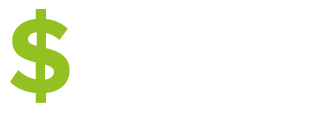 Wait 30 DAYS!!! Pretend Stocks Went Up A Bit. Now Switch Back
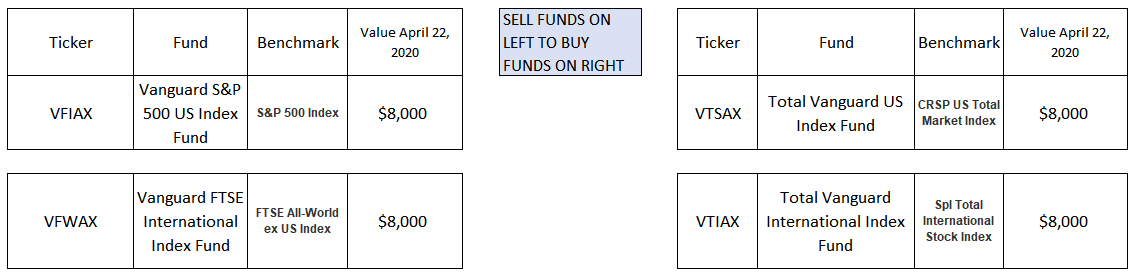 Value 30 Days After the Market Crash
Exchanged 30 Days After the Crash
You moved back into original investments, $2,000 gain is offset by $6,000 loss, 
for net loss of $4,000
Investing After the Pandemic in 2023
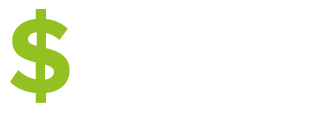 You Get to Write Off $3,000 Against Your Active Income Each Year


This Example: $3,000 * 40% tax rate = $1,200 in tax savings compared to doing nothing


Other $1,000 in Losses You Can Carry Forward to Future Years 

BUT… YOU DIDN’T LOSE ANY MONEY!!!

LOSSES WERE ONLY ON PAPER, AND YOU’RE INVESTING LONG-TERM
Investing After the Pandemic in 2023
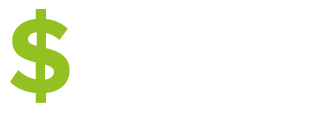 Investing Opportunities After the Pandemic Recession


        You have a multi decade horizon, and stock market volatility helps grow wealth faster
              

       If stocks fall, you can save money on taxes for years. 
              If they rise, you make money.


3.          Older workers retiring will make room others willing to take career risks
Investing After the Pandemic in 2023
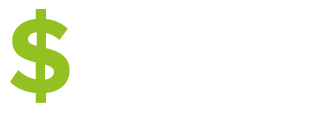 Investing After the Pandemic in 2023
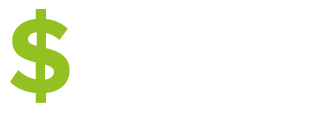 Investing After the Pandemic in 2023
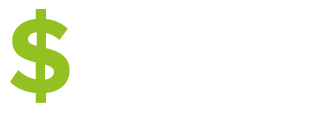 PRICE INCREASES

QUANTITY DECREASES
Investing After the Pandemic in 2023
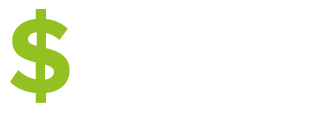 What it means:

You Have More Leverage
In the Labor Market

USE IT!!!
Investing After the Corona Recession in 2021
Investing After the Pandemic in 2023
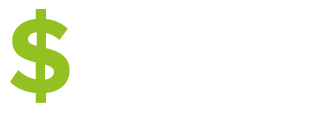 Biggest Caution Signs for the Market in 2023 and Beyond


Stocks Shiller P/E ratio is still very high, 
       meaning stocks aren’t exactly cheap even after a 20% drop


Taming inflation could spark a recession


Home prices could fall significantly
Investing After the Pandemic in 2023
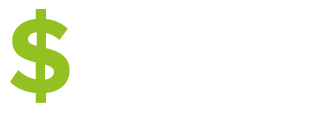 Shiller P/E Ratio: 28.04 at the beginning of 2023
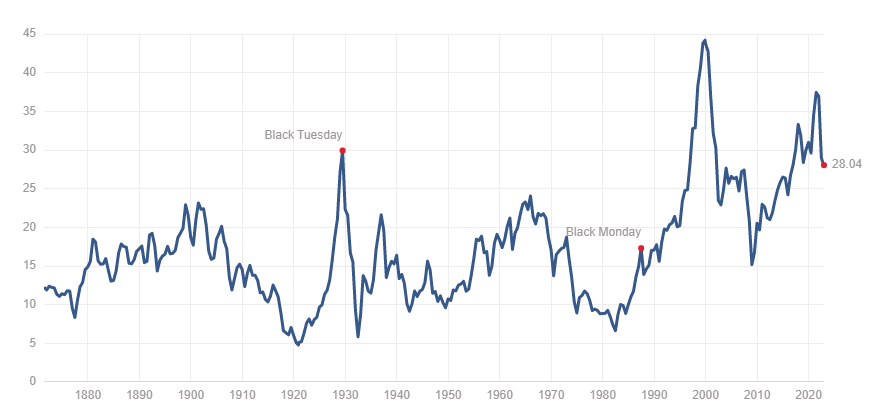 Source: multpl.com
Investing After the Pandemic in 2023
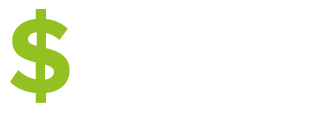 US Stocks Dropped 90% from 1929 to 1932

Japanese Stocks Dropped 80% from 1989 to 2009



This is why 
diversification matters!!!
Investing After the Pandemic in 2023
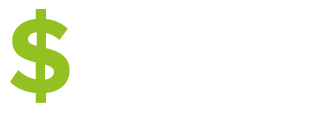 Put 5% to retirement and $100 a month outside retirement no matter what

Then once you have no “bad debt”, a 6-month emergency fund, 

and all short-term goals saved for, 

then invest A LOT more on per month 
automatically
Investing After the Corona Recession in 2021
Investing After the Pandemic in 2023
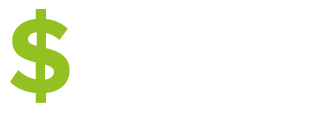 Biggest Caution Signs for the Market in 2023 and Beyond


Stocks Shiller P/E ratio is still very high, 
       meaning stocks aren’t exactly cheap even after a 20% drop


Taming inflation could spark a recession


Home prices could fall significantly
Investing After the Corona Recession in 2021
Investing After the Pandemic in 2023
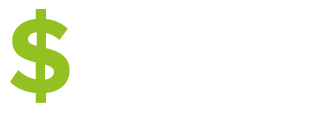 Federal Reserve is trying to end inflation, but by tightening monetary policy, they could spark a recession, and possibly a serious one
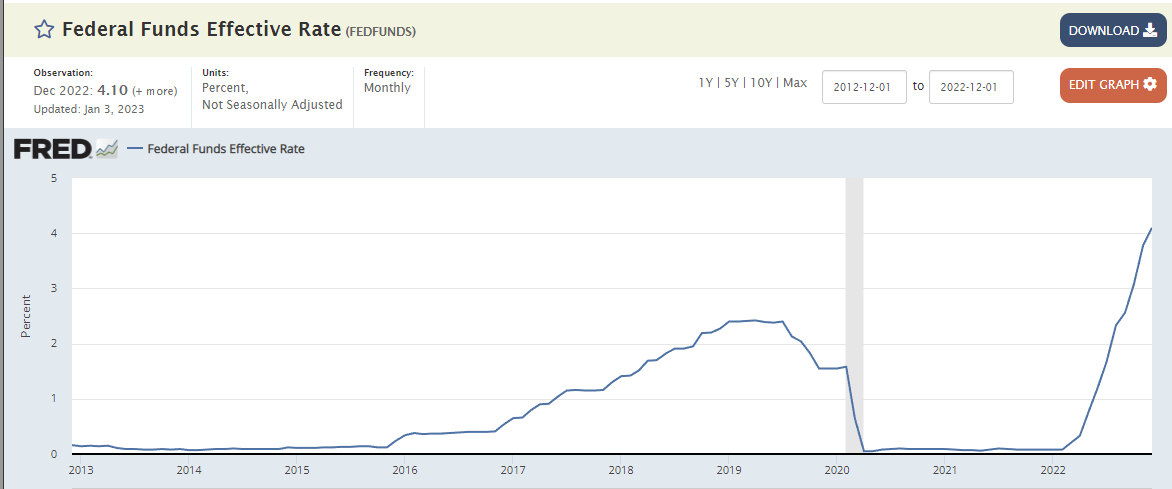 Investing After the Corona Recession in 2021
Investing After the Pandemic in 2023
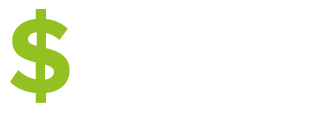 This shows how much extra yield corporations with BBB credit rating must pay to borrow. It shows that credit risk fears are still modest. But that could change
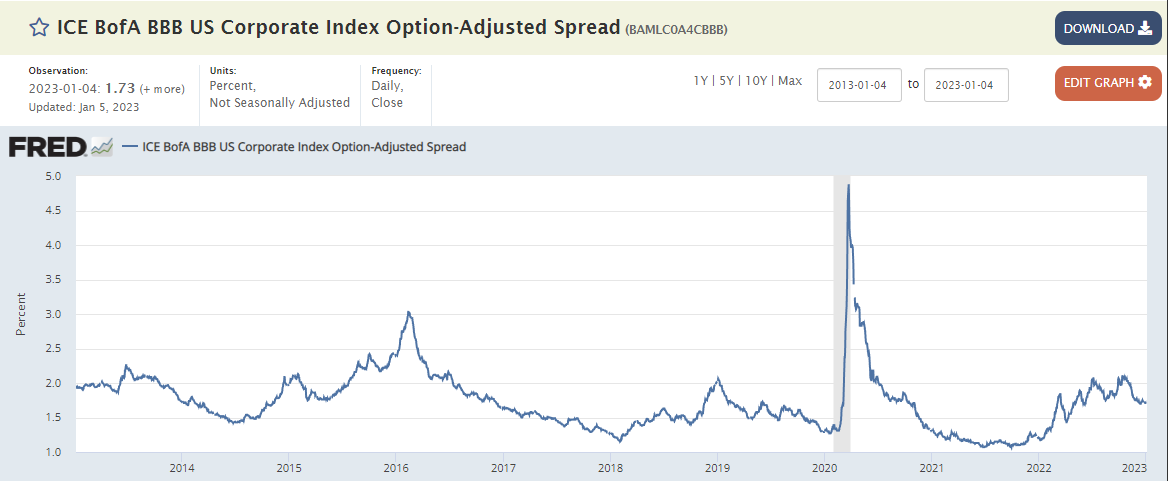 Investing After the Corona Recession in 2021
Investing After the Pandemic in 2023
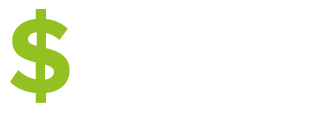 Biggest Caution Signs for the Market in 2023 and Beyond


Stocks Shiller P/E ratio is still very high, 
       meaning stocks aren’t exactly cheap even after a 20% drop


Taming inflation could spark a recession


Home prices could fall significantly
Investing After the Pandemic in 2023
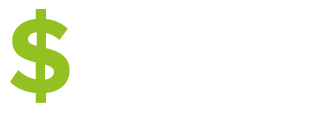 The Bearish Case for Housing Prices


Mortgage rates are causing payments to become unaffordable

We’ve experienced a huge run up in prices during the pandemic

The Fed is trying to kill off inflation by throwing ice water on housing prices

A boom in new construction during the pandemic could force builders to move inventory at cheaper prices

Expiring pandemic era relief programs could cause consumers to fall behind on payments
Investing After the Pandemic in 2023
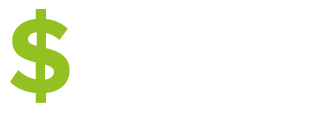 Why hasn’t housing fallen more?


We still have a very strong job market 

Home builders didn’t go as crazy as they did in the 2000s

Most homeowners have a mortgage rate below 4% and won’t / can’t move, limiting supply

Recency bias leads many potential homeowners to still believe homeownership is a wise investment
Investing After the Pandemic in 2023
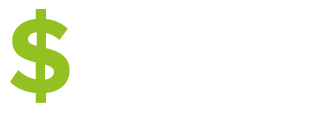 Why would a fall in housing prices affect stocks?


Homeowners tap their home equity for a huge percent of spending 

If credit conditions tighten and home prices decline, banks won’t give home equity loans

Consumer spending could fall because of the wealth effect

Psychology: when homeowners become nervous about the value of their homes, it can lead to momentum for a recession
Investing After the Pandemic in 2023
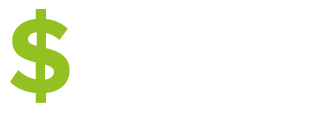 The Bearish Case for Housing Prices
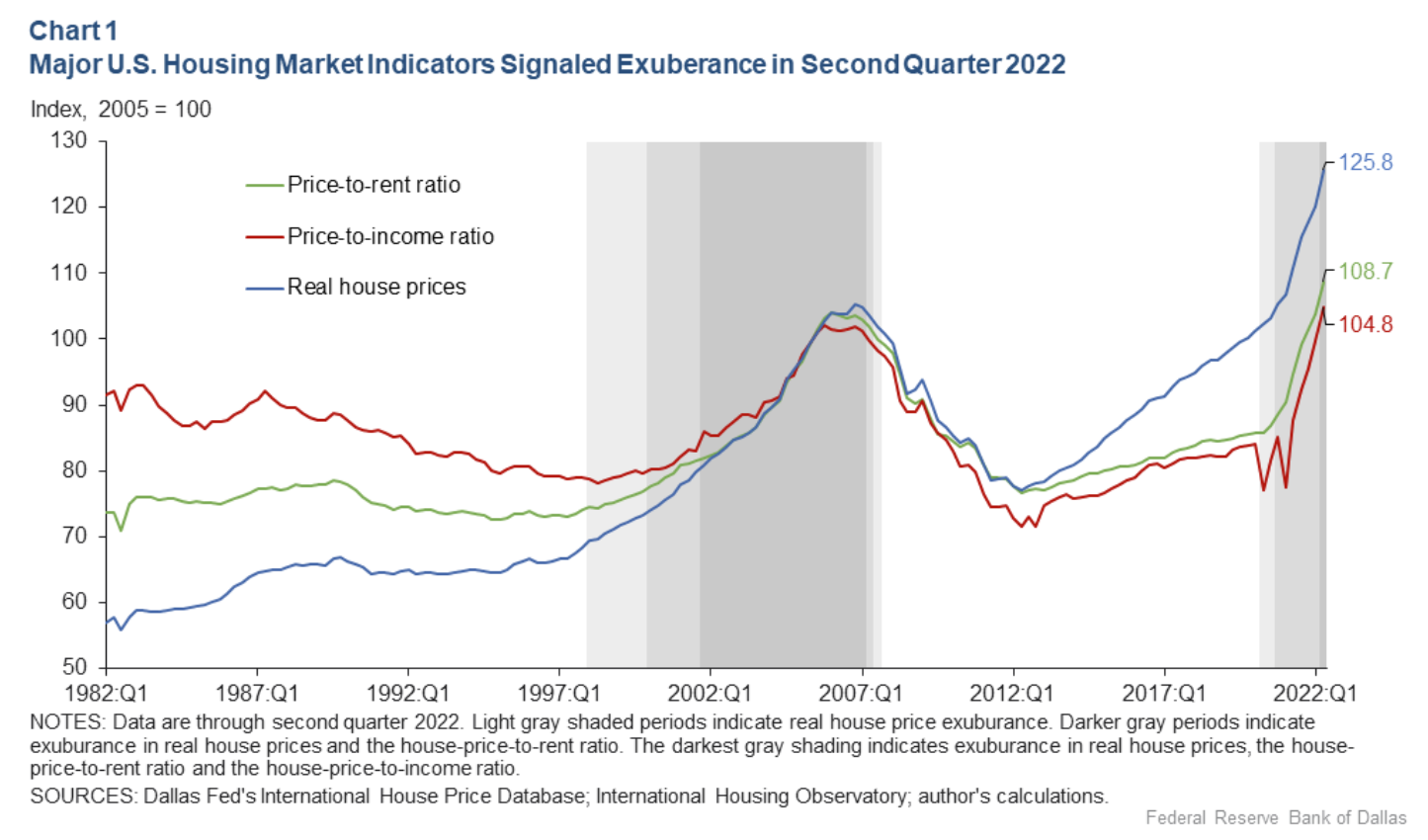 Investing After the Pandemic in 2023
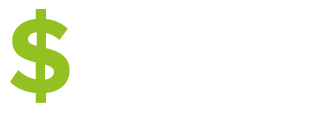 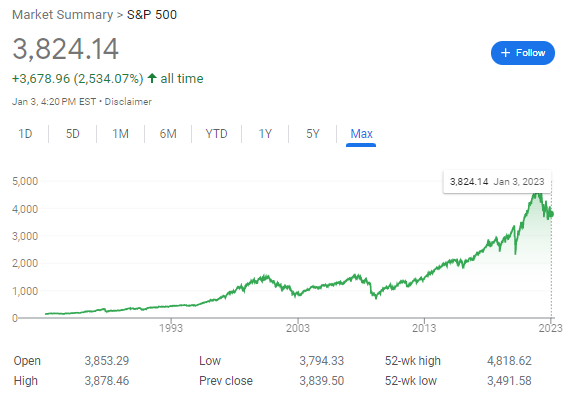 But Remember!!

S&P 500 Index
PAST 40 Years

25x price returns,

64x total returns
including 
dividends
Source: Google.com
Investing After the Pandemic in 2023
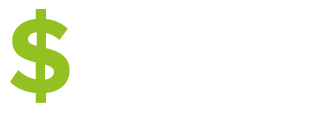 5 Action Steps to Take Now

1.            Start with 5% into employer retirement plan and $100 a mo into taxable account

       Then get 6 months of cash expenses + save for short term goals (also no credit card debt)

       Then max out retirement account. Typically go with default investment option (target date fund)

       Then increase taxable account contributions OR start paying 
               down loans that need to get paid off. Either one is ok. 

       Then try to increase income and invest more to reach financial freedom sooner
               or optimize your lifestyle now
Investing After the Pandemic in 2023
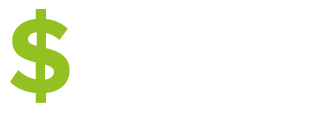 Tips for Getting the Most Out of the Course


ASK QUESTIONS in each comment section

Join live webinars when we offer them, and listen to old ones when we post them

Actually take the time to watch the course videos


THANKS!